2020
伺服调试软件-InoDriverShop-用户手册介绍
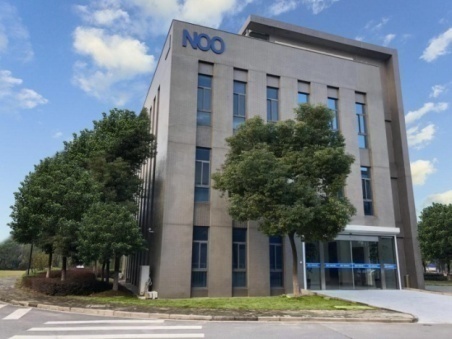 汇报人：钱晨亮    时间：2020年5月
昆山纳博旺精工科技有限公司
/
InoDriverShop-用户手册
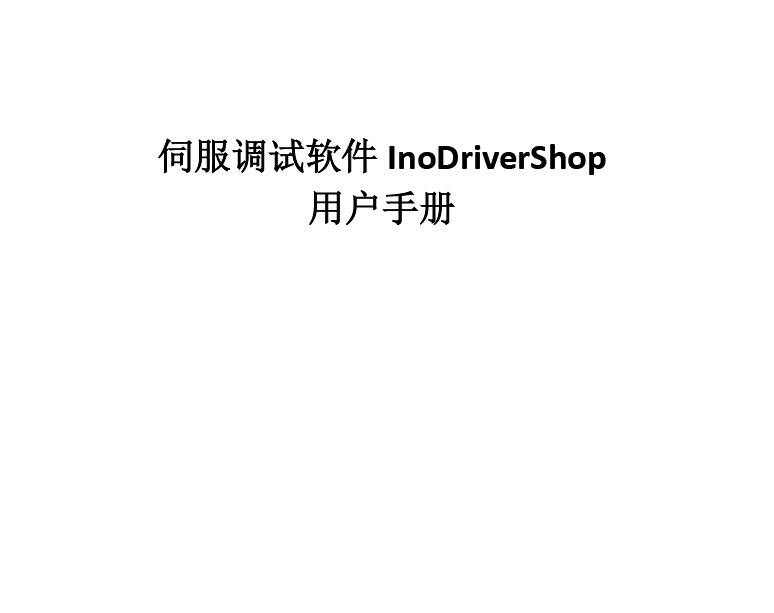 数控
CNC床、电加工切割等
/
InoDriverShop-用户手册
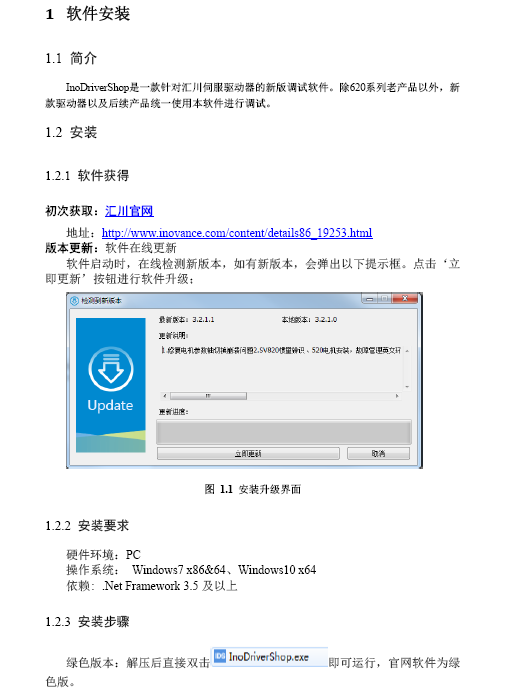 /
InoDriverShop-用户手册
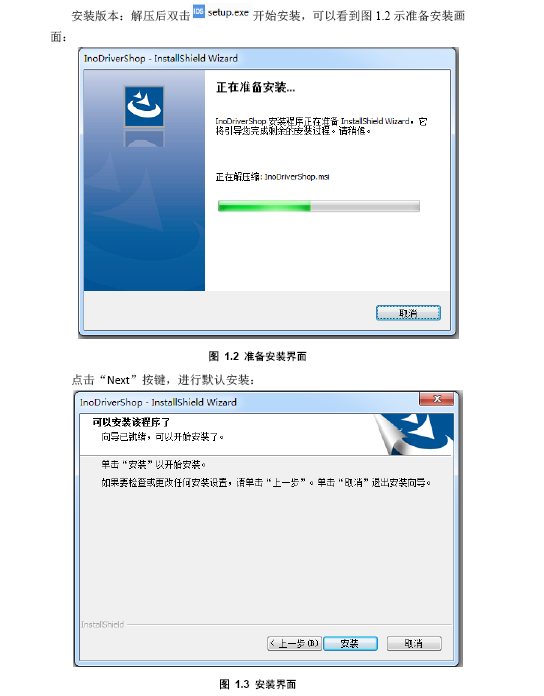 /
InoDriverShop-用户手册
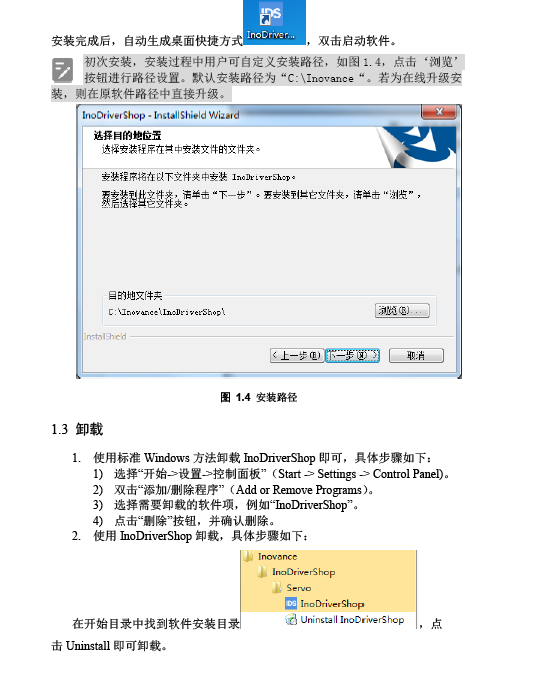 /
InoDriverShop-用户手册
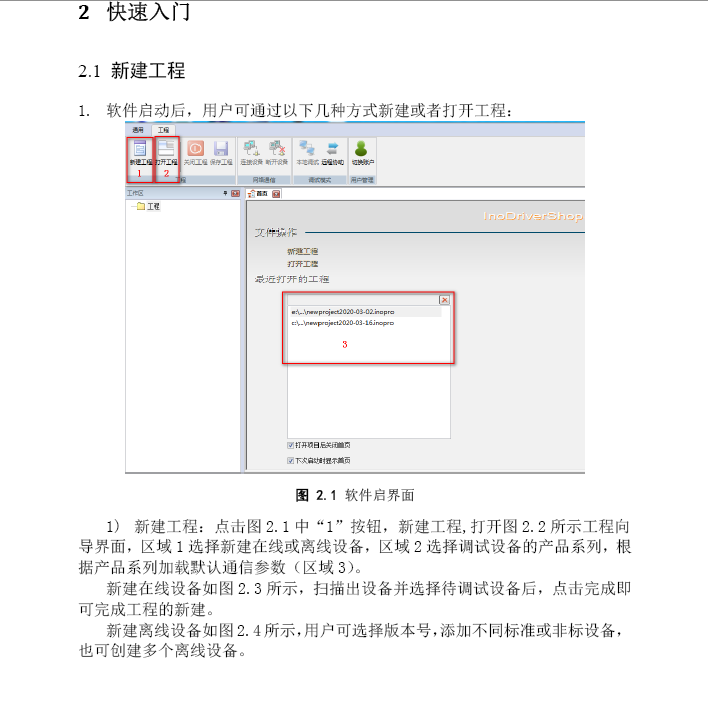 /
InoDriverShop-用户手册
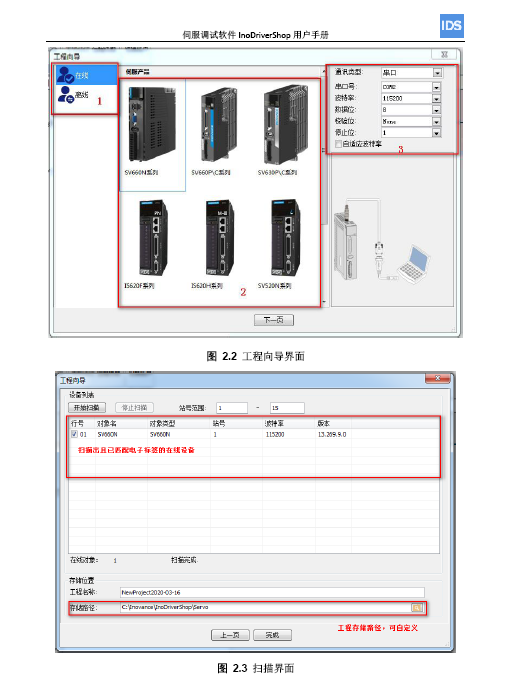 /
InoDriverShop-用户手册
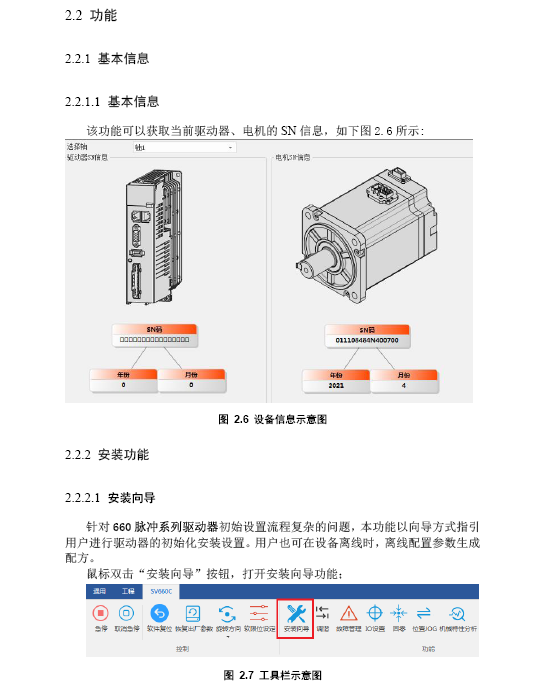 数控
CNC床、电加工切割等
/
InoDriverShop-用户手册
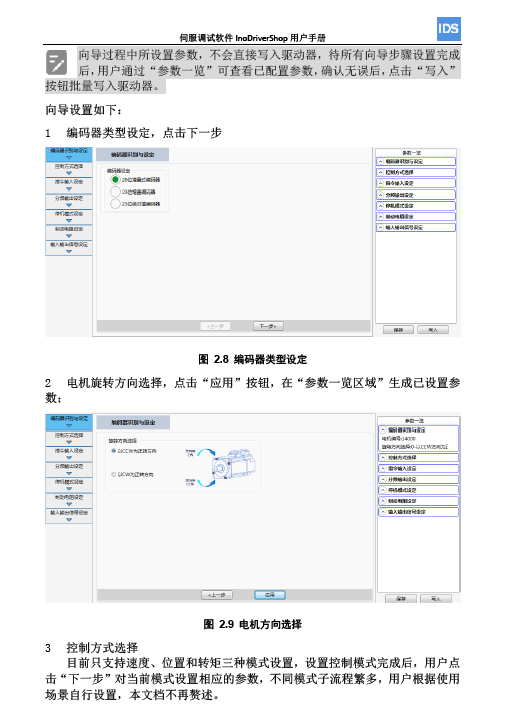 /
InoDriverShop-用户手册
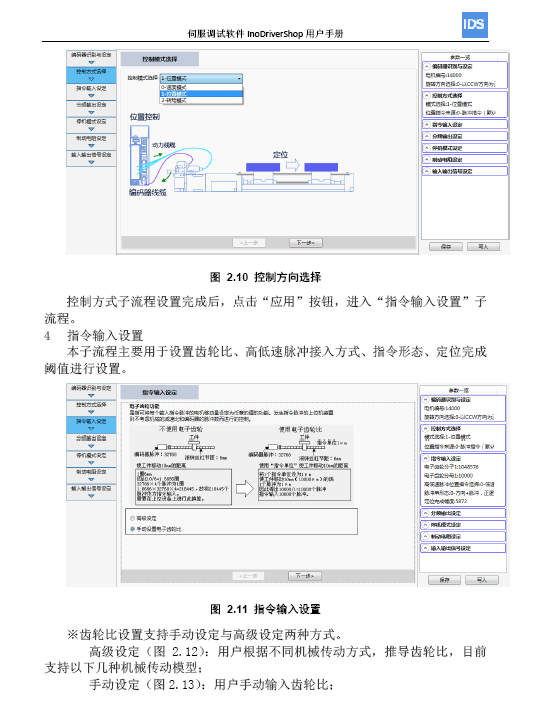 /
InoDriverShop-用户手册
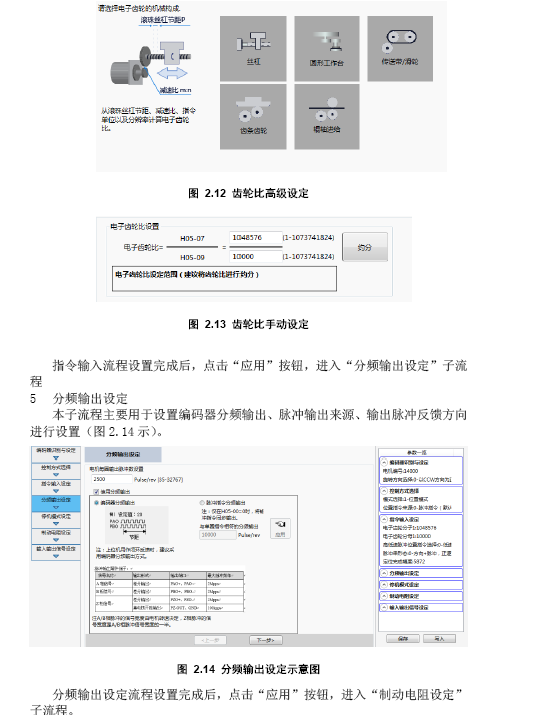 数控
CNC床、电加工切割等
/
InoDriverShop-用户手册
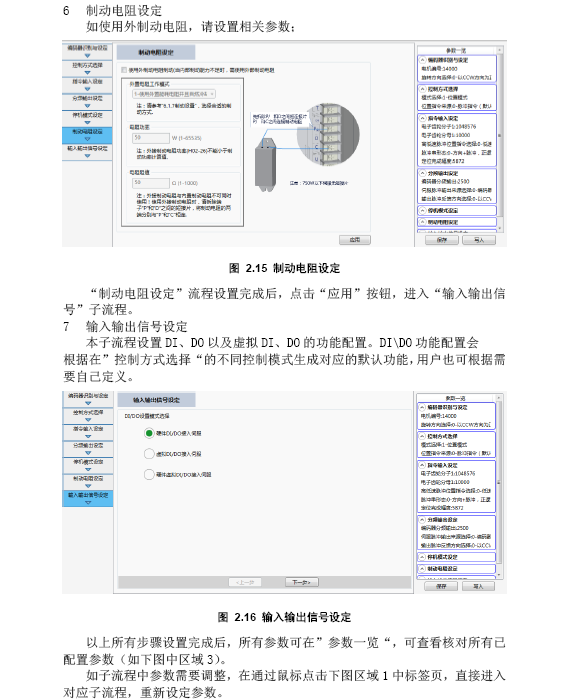 数控
CNC床、电加工切割等
/
InoDriverShop-用户手册
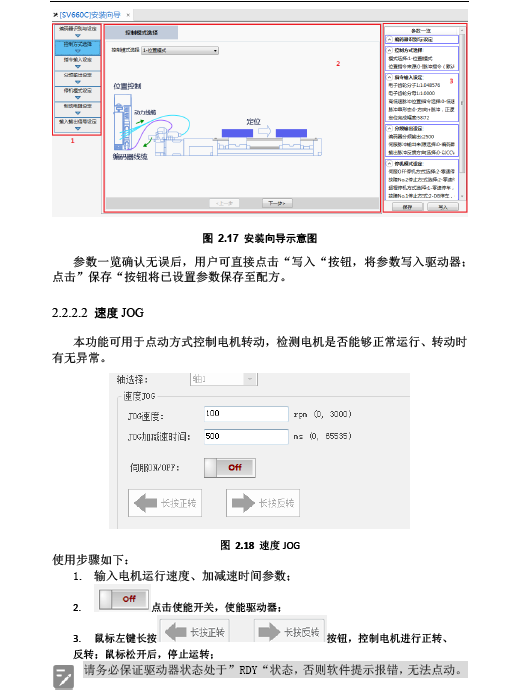 /
InoDriverShop-用户手册
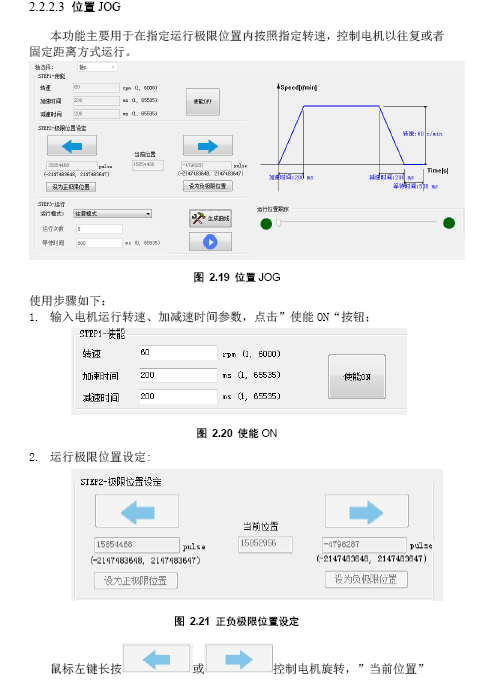 /
InoDriverShop-用户手册
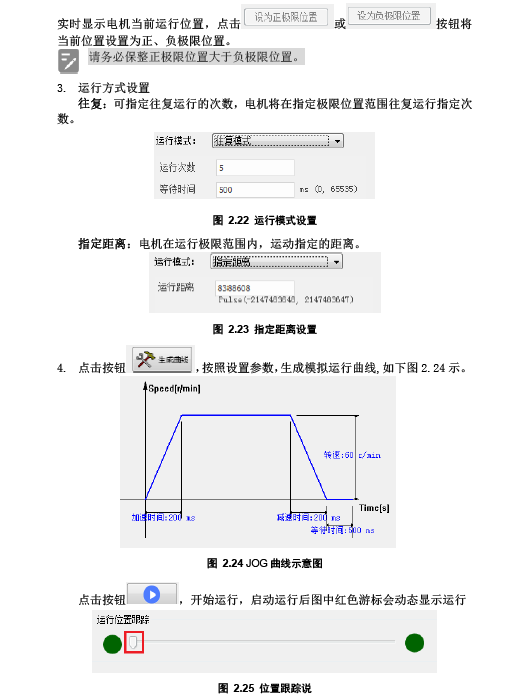 /
InoDriverShop-用户手册
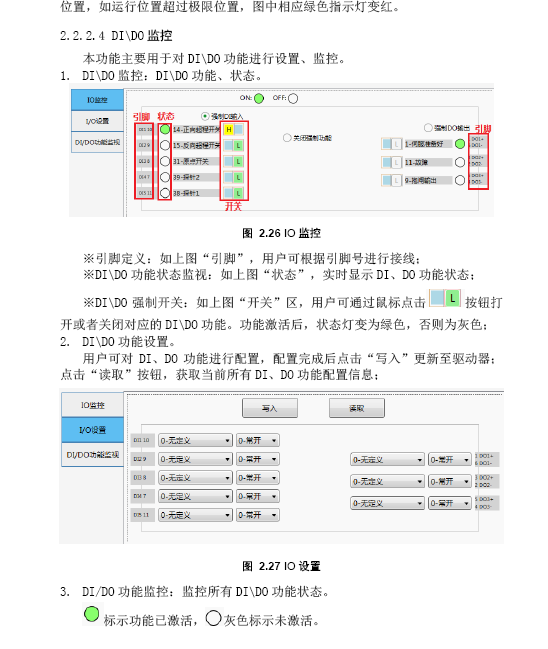 /
InoDriverShop-用户手册
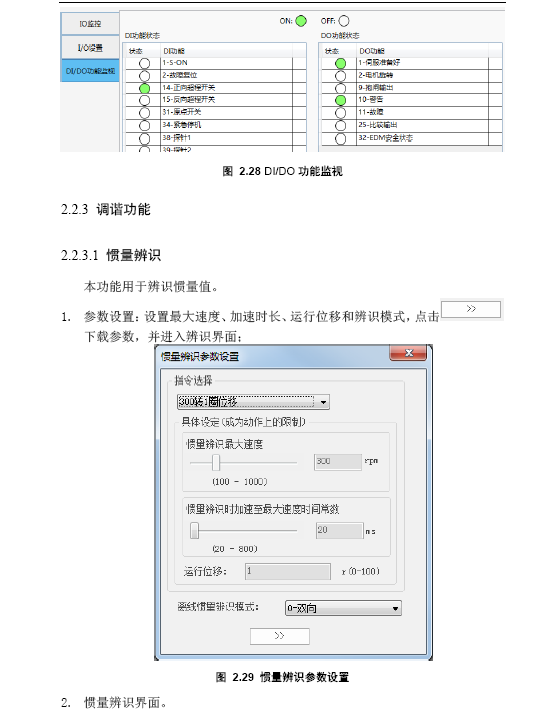 /
InoDriverShop-用户手册
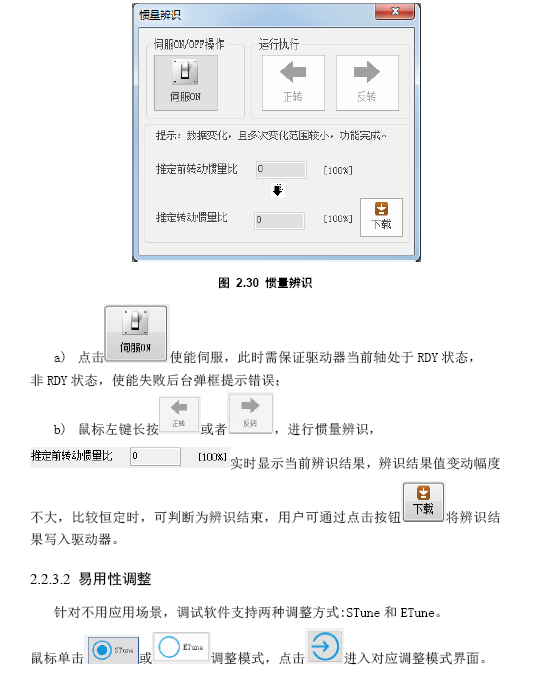 /
InoDriverShop-用户手册
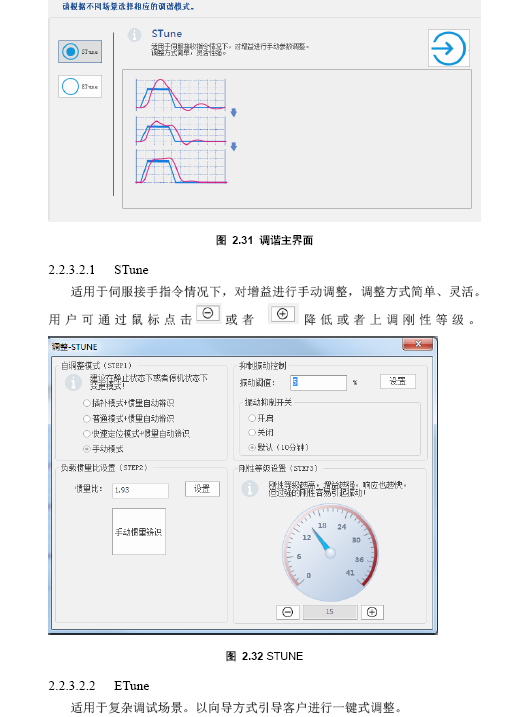 /
InoDriverShop-用户手册
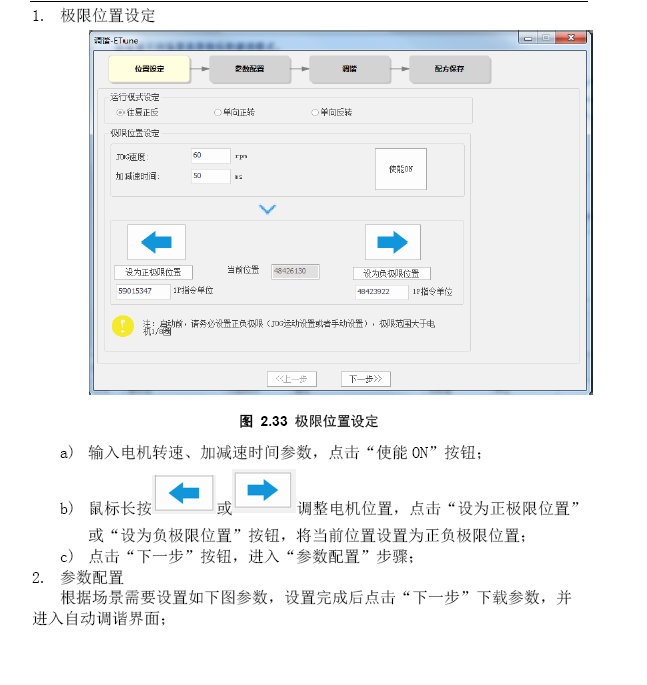 /
InoDriverShop-用户手册
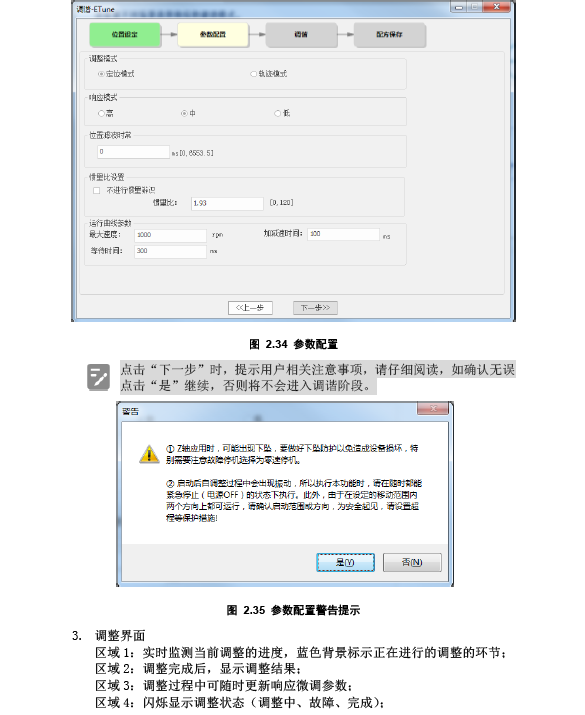 /
InoDriverShop-用户手册
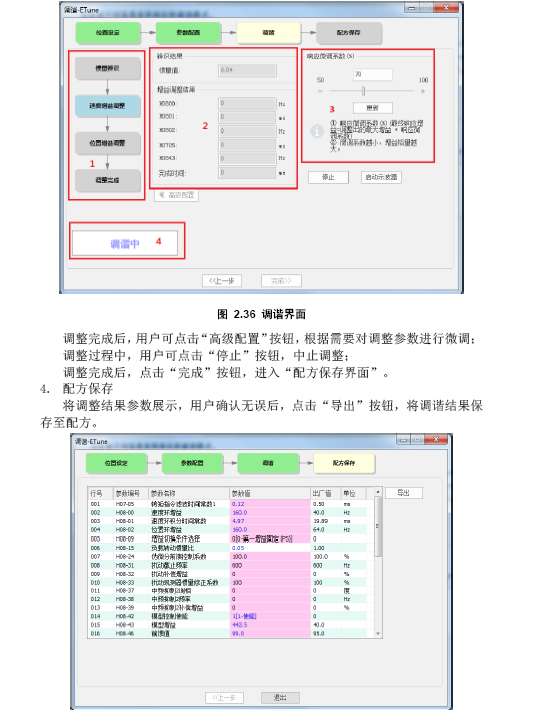 /
InoDriverShop-用户手册
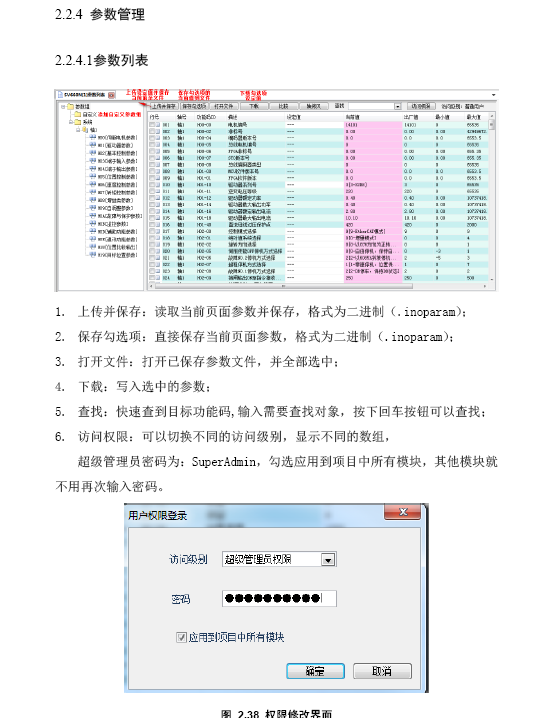 /
InoDriverShop-用户手册
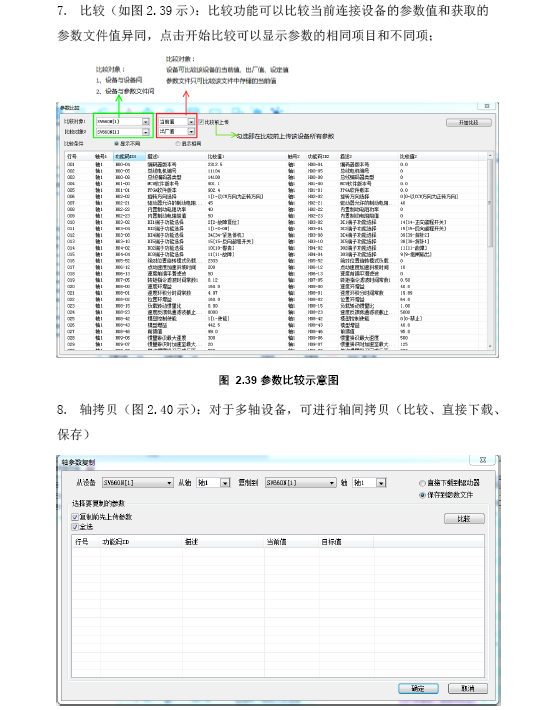 /
InoDriverShop-用户手册
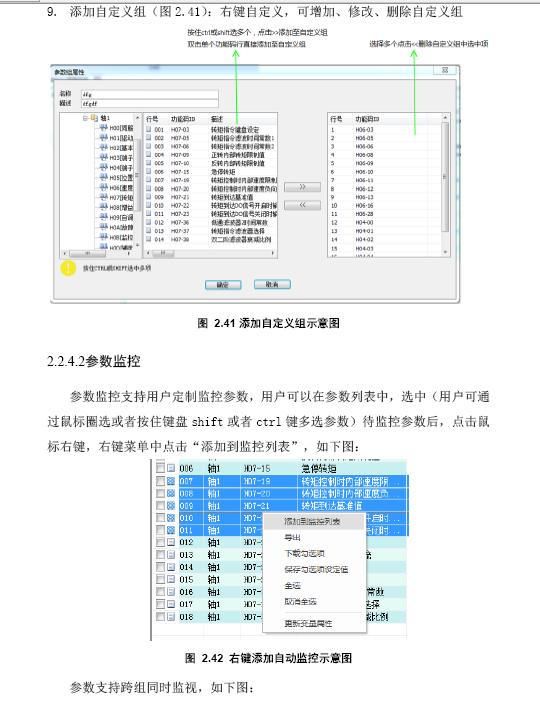 /
InoDriverShop-用户手册
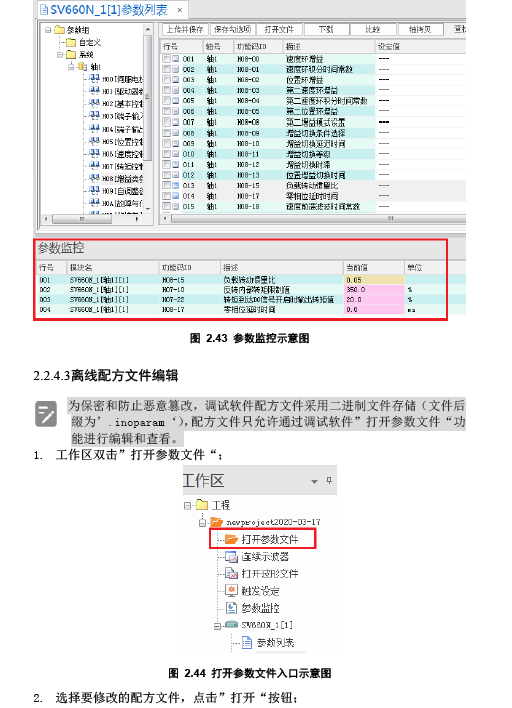 /
InoDriverShop-用户手册
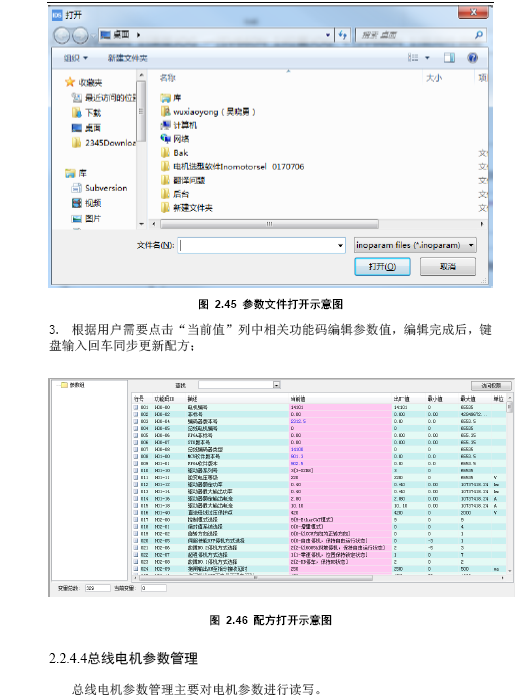 /
InoDriverShop-用户手册
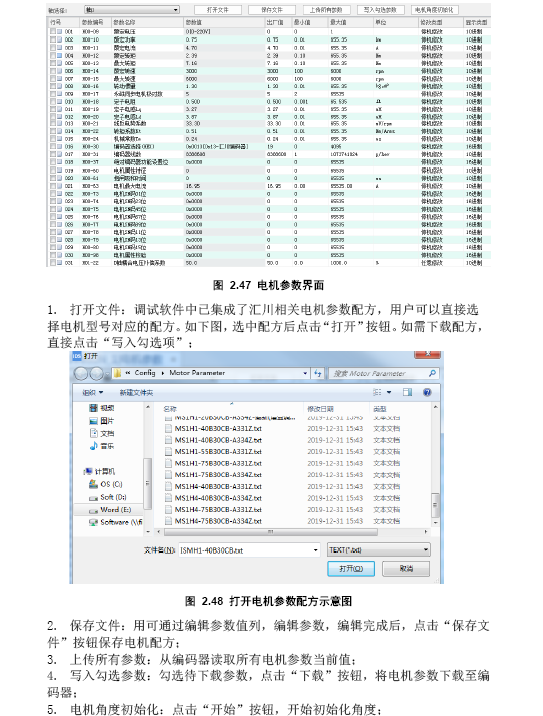 /
InoDriverShop-用户手册
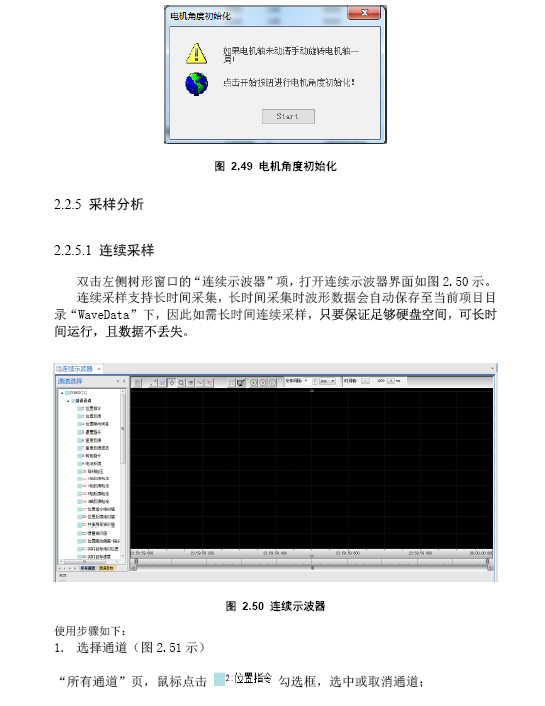 /
InoDriverShop-用户手册
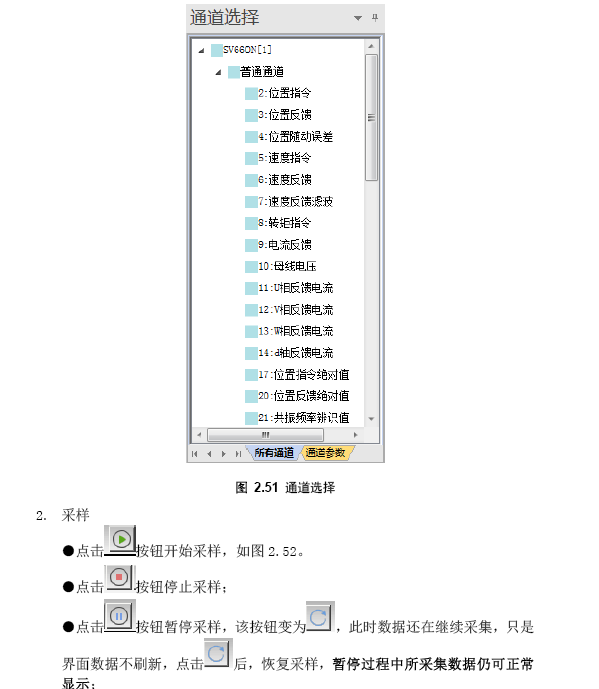 /
InoDriverShop-用户手册
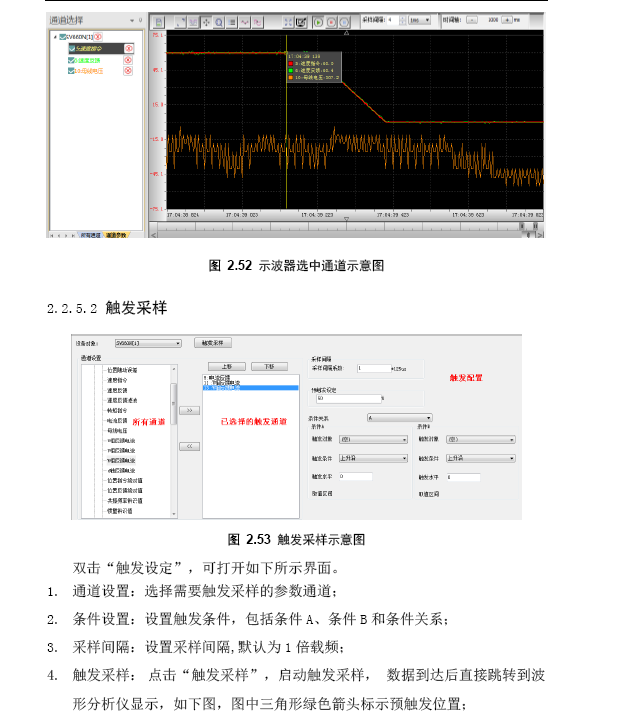 /
InoDriverShop-用户手册
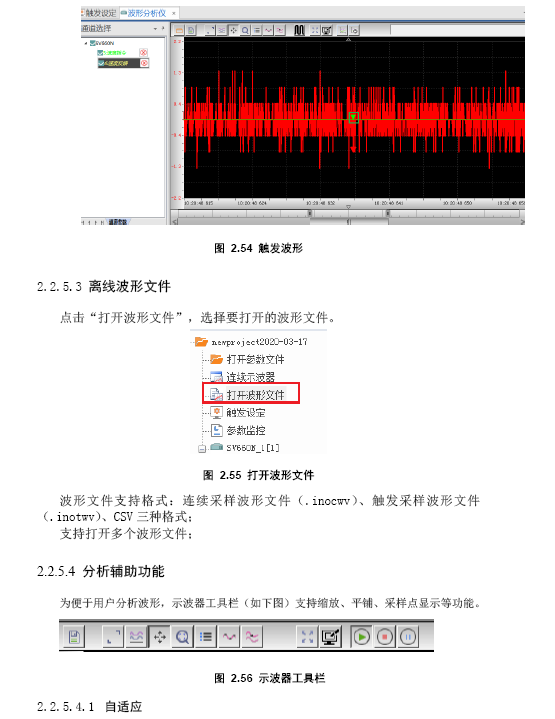 /
InoDriverShop-用户手册
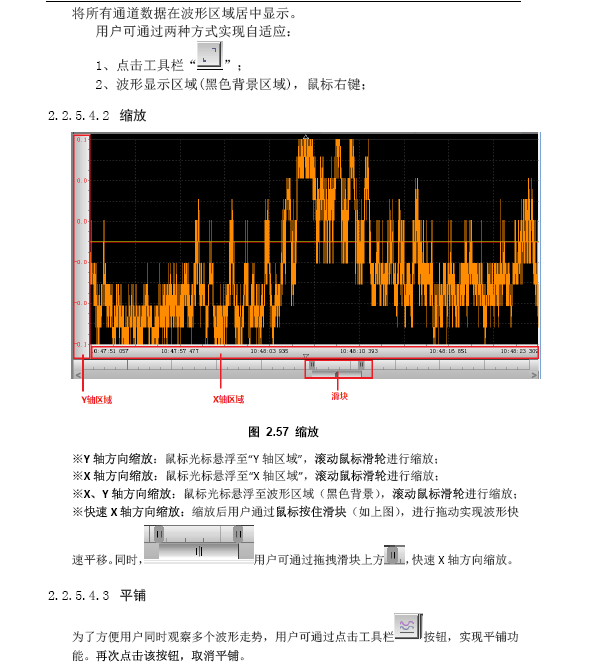 /
InoDriverShop-用户手册
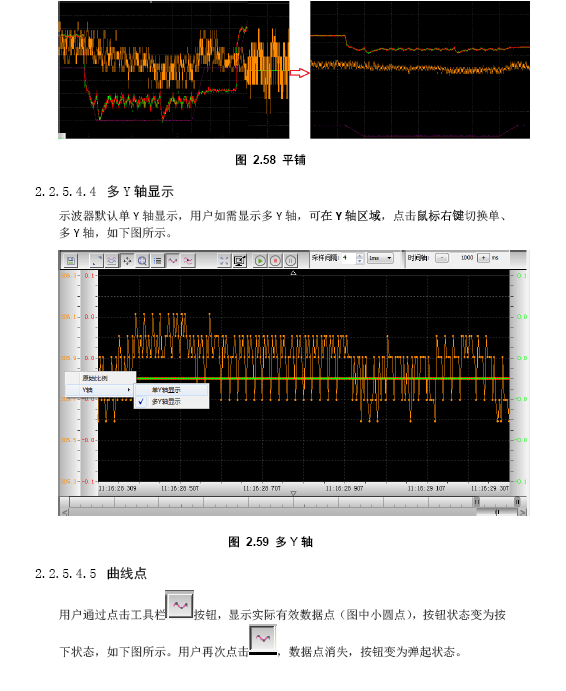 /
InoDriverShop-用户手册
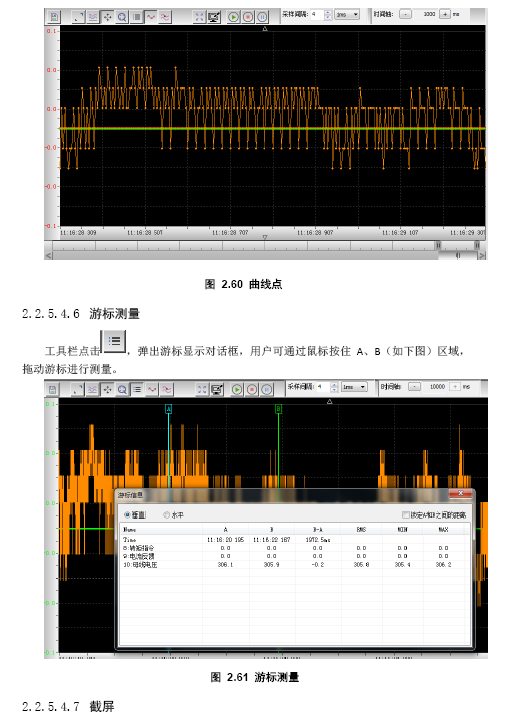 /
InoDriverShop-用户手册
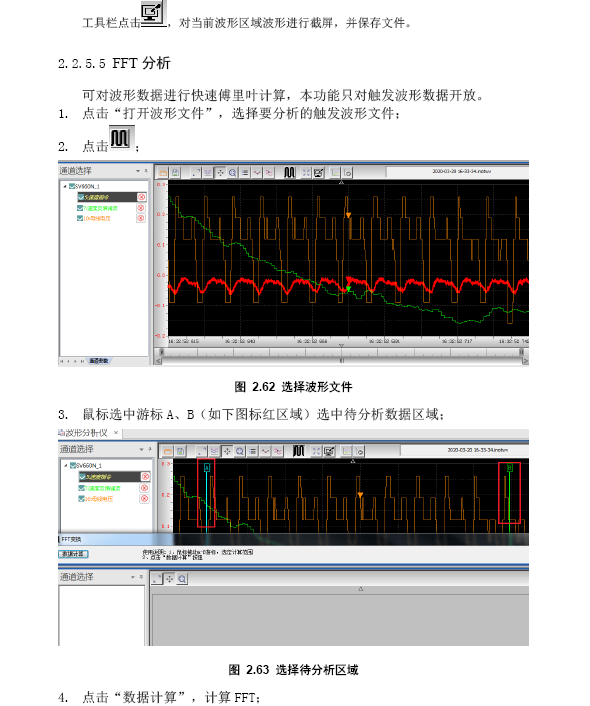 /
InoDriverShop-用户手册
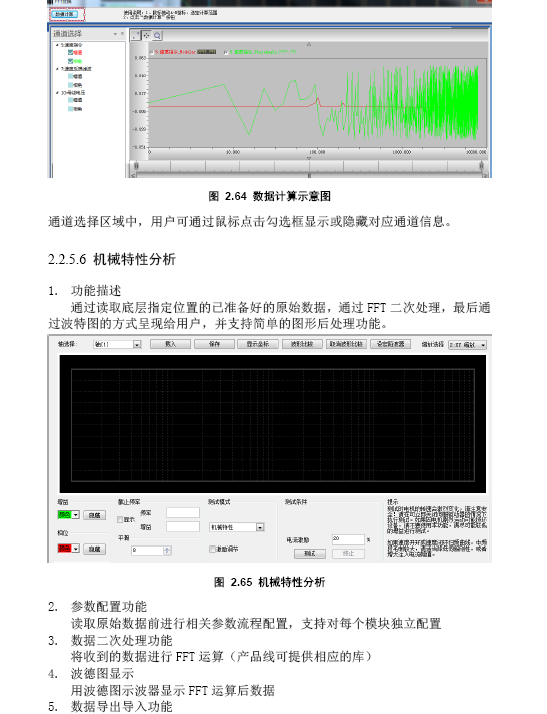 /
InoDriverShop-用户手册
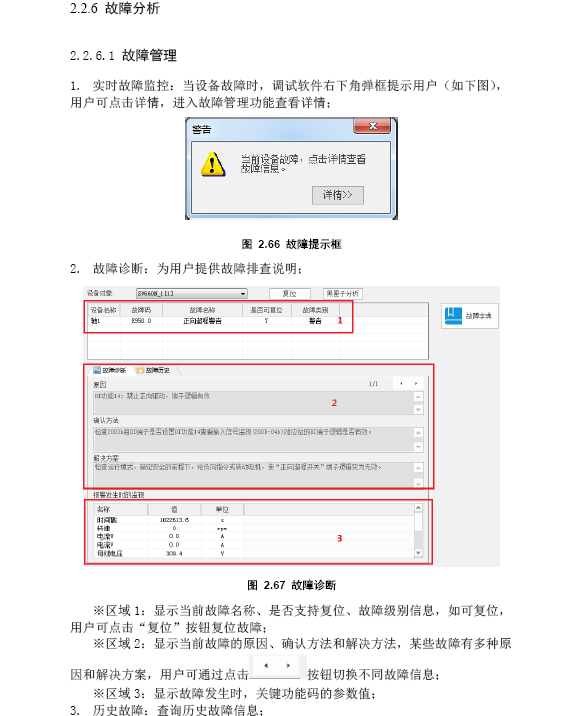 /
InoDriverShop-用户手册
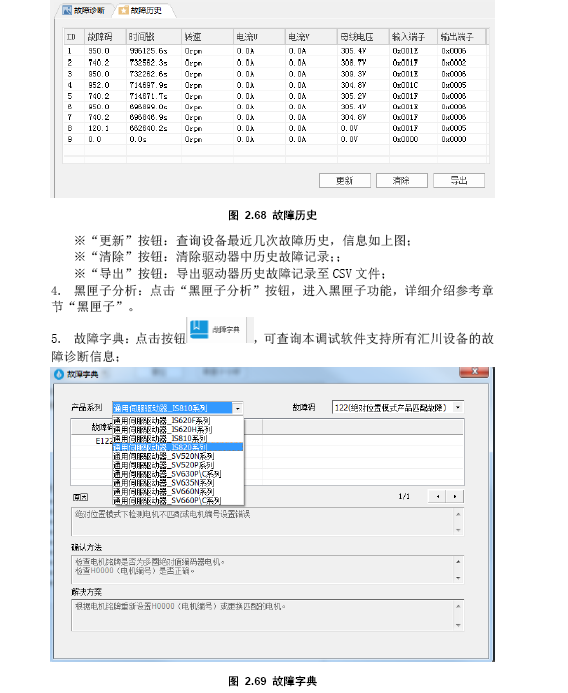 /
InoDriverShop-用户手册
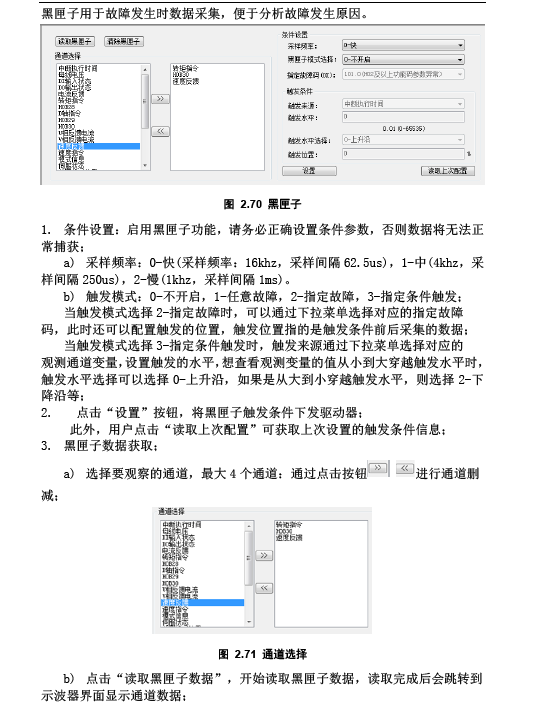 /
InoDriverShop-用户手册
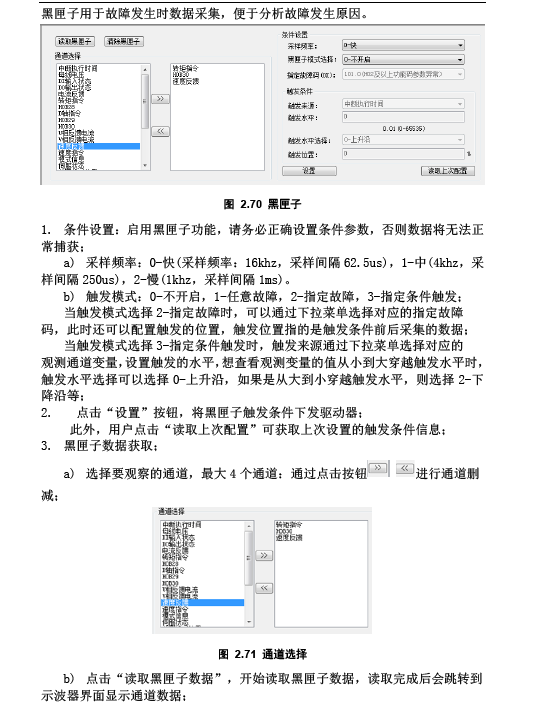 /
InoDriverShop-直线电机驱动器
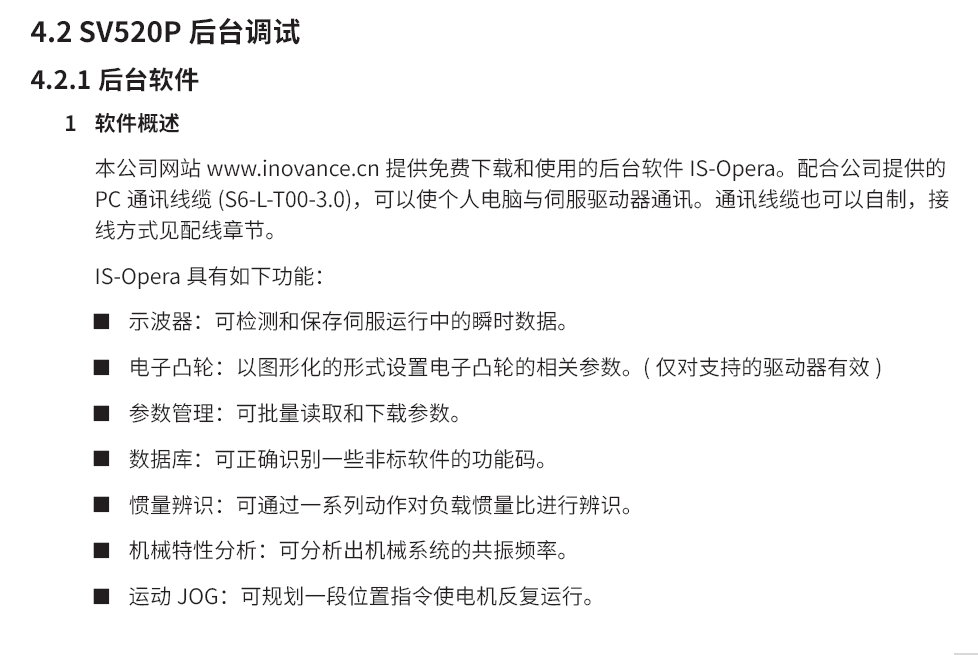 /
InoDriverShop-直线电机驱动器
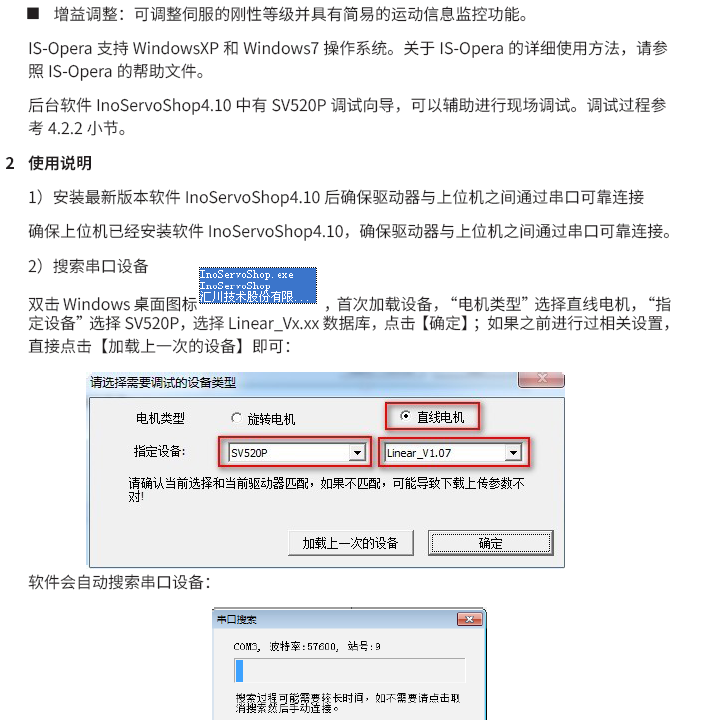 /
InoDriverShop-直线电机驱动器
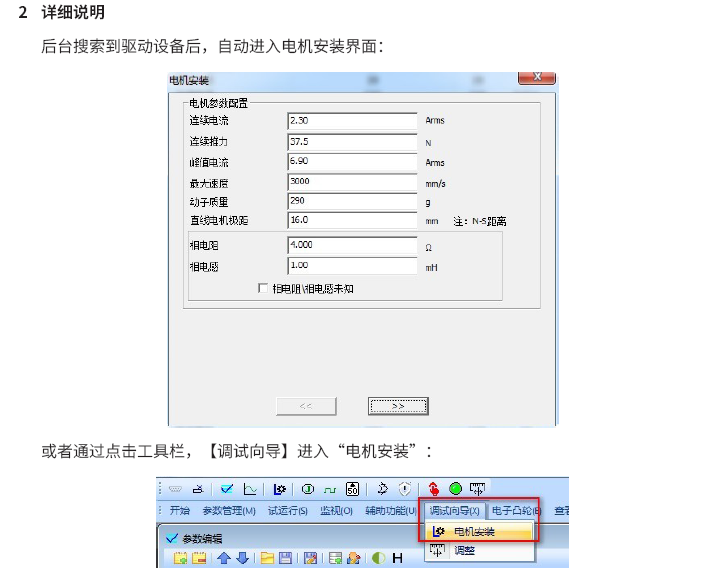 /
InoDriverShop-直线电机驱动器
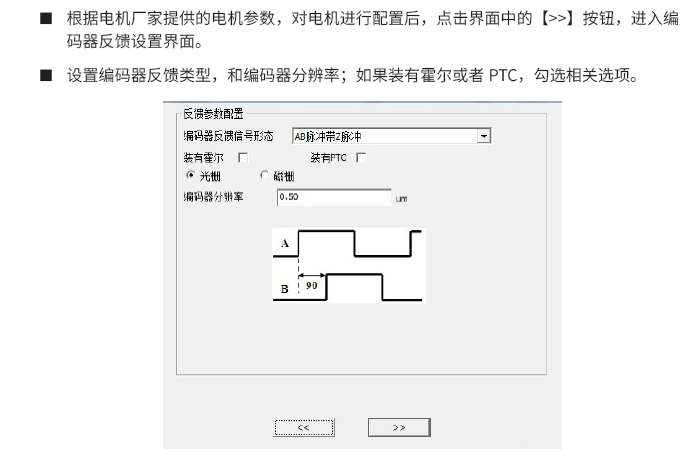 /
InoDriverShop-直线电机驱动器
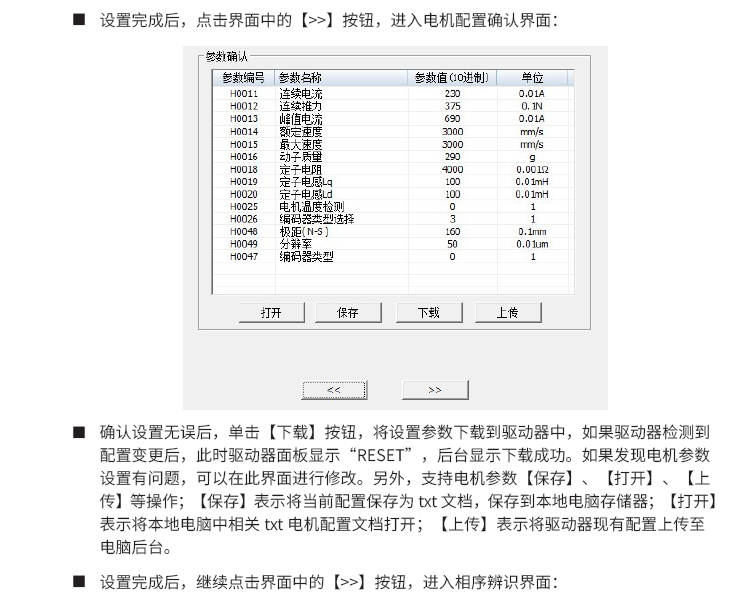 /
InoDriverShop-直线电机驱动器
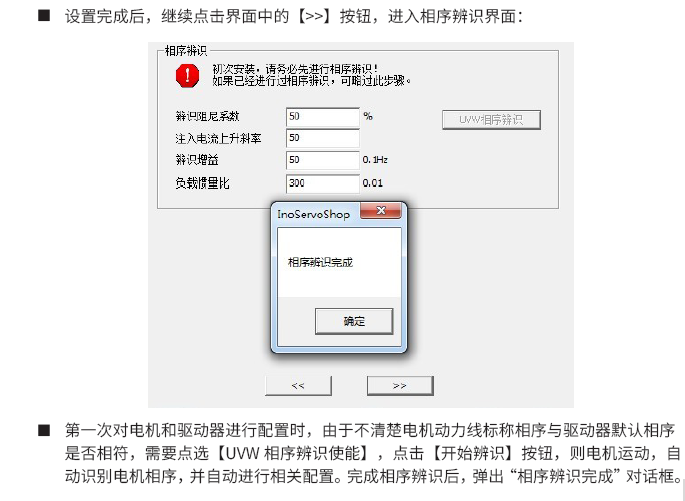 /
InoDriverShop-直线电机驱动器
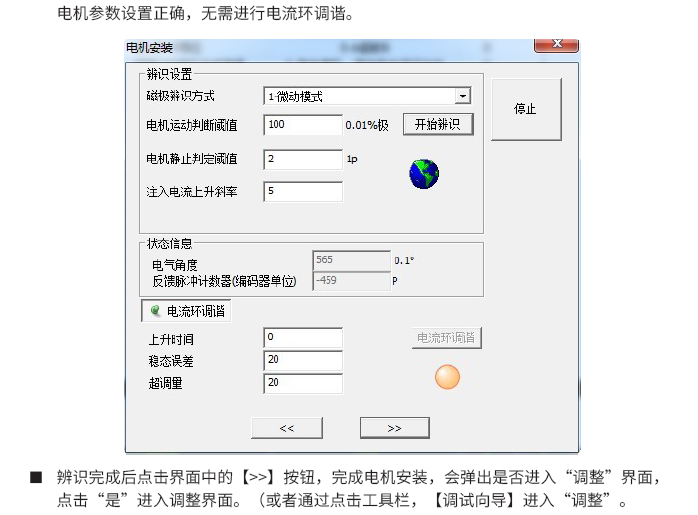 /
InoDriverShop-直线电机驱动器
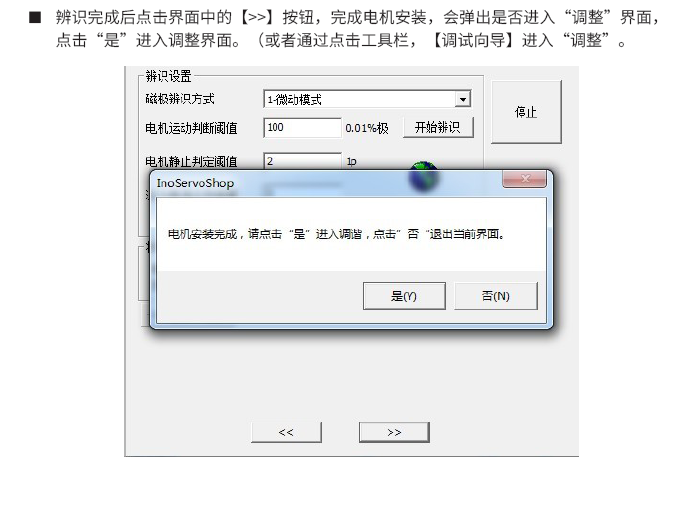 /
InoDriverShop-直线电机驱动器
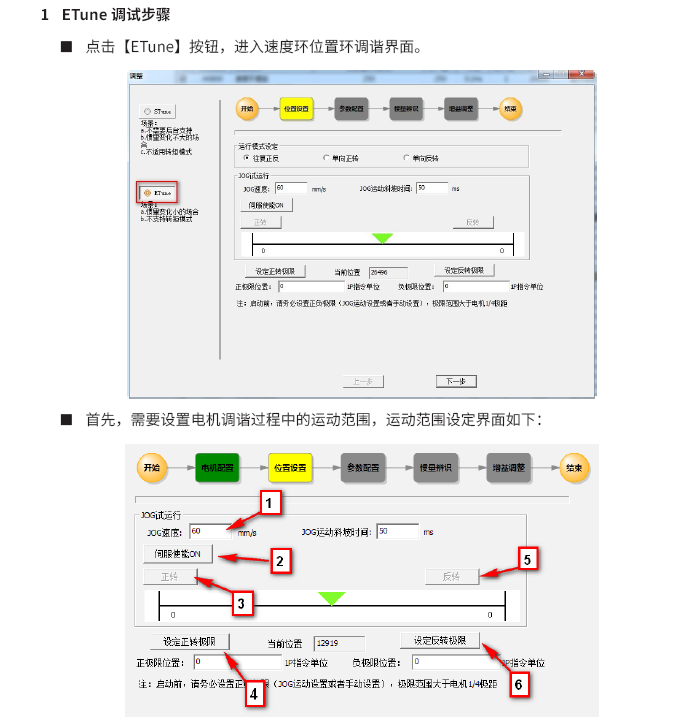 /
InoDriverShop-直线电机驱动器
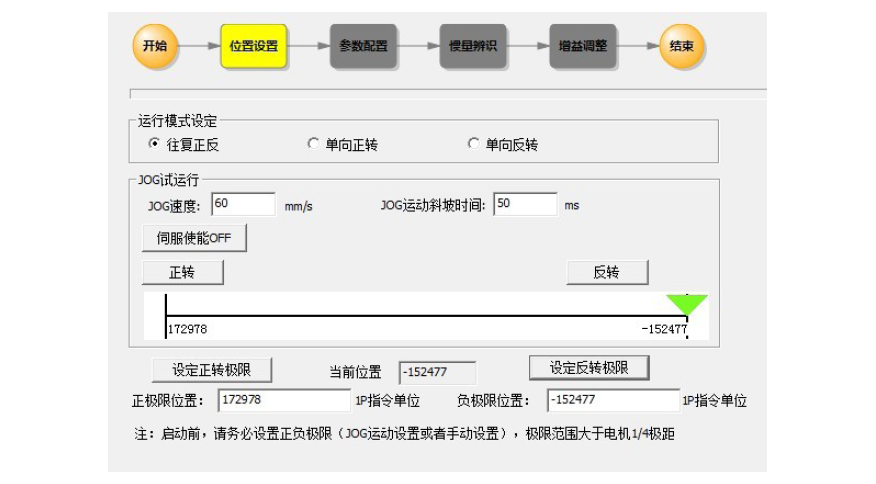 /
InoDriverShop-直线电机驱动器
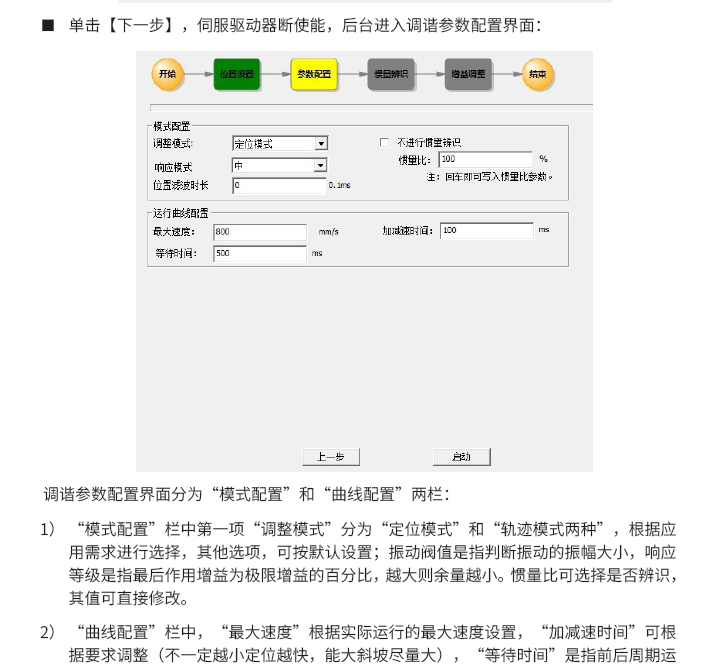 /
InoDriverShop-直线电机驱动器
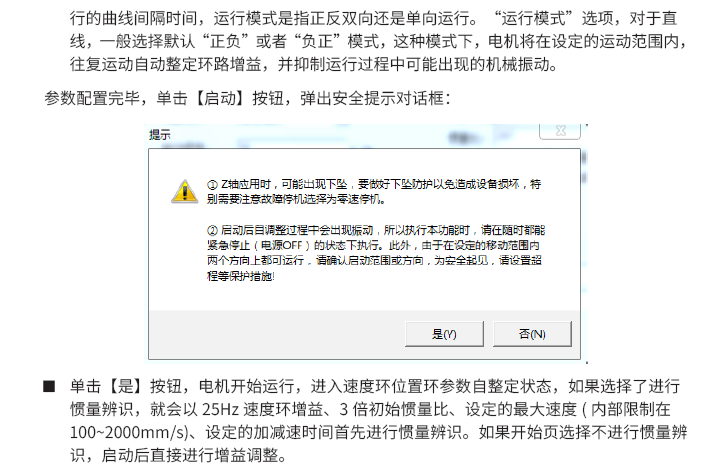 /
InoDriverShop-直线电机驱动器
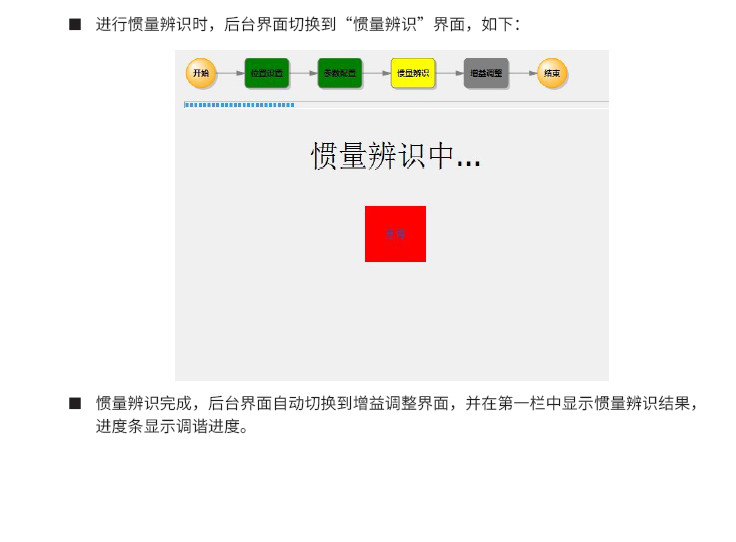 /
InoDriverShop-直线电机驱动器
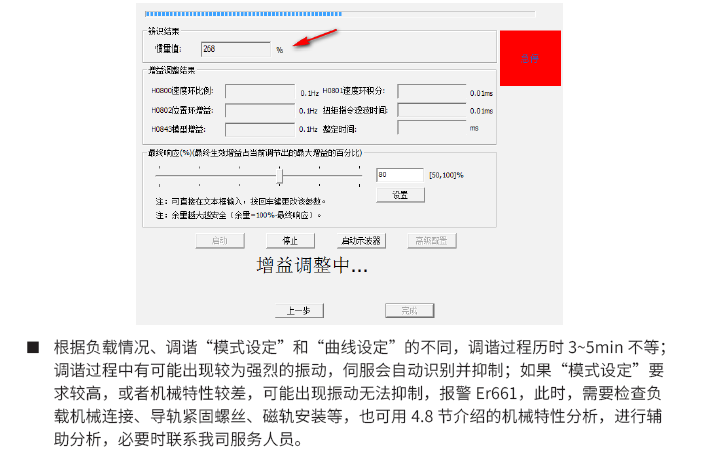 /
InoDriverShop-直线电机驱动器
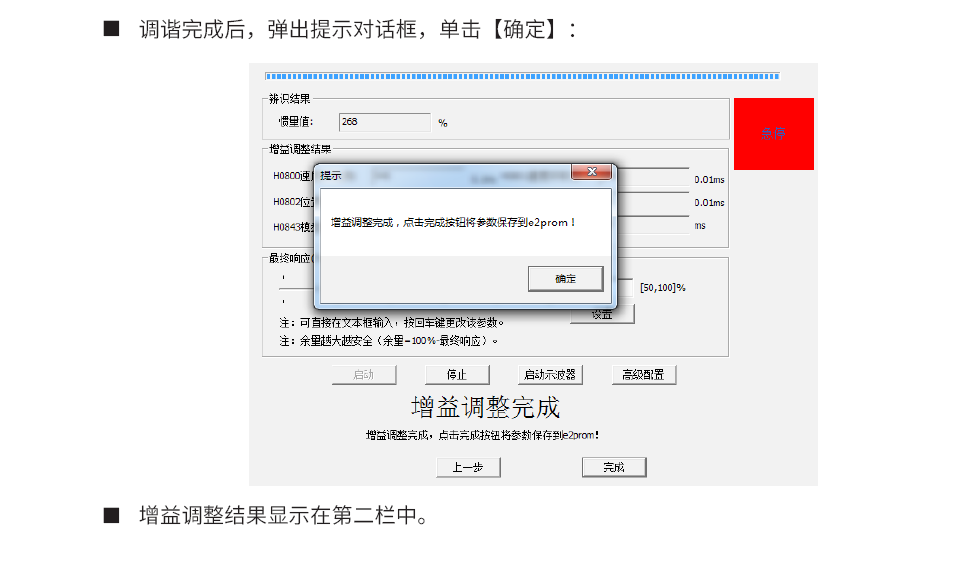 /
InoDriverShop-直线电机驱动器
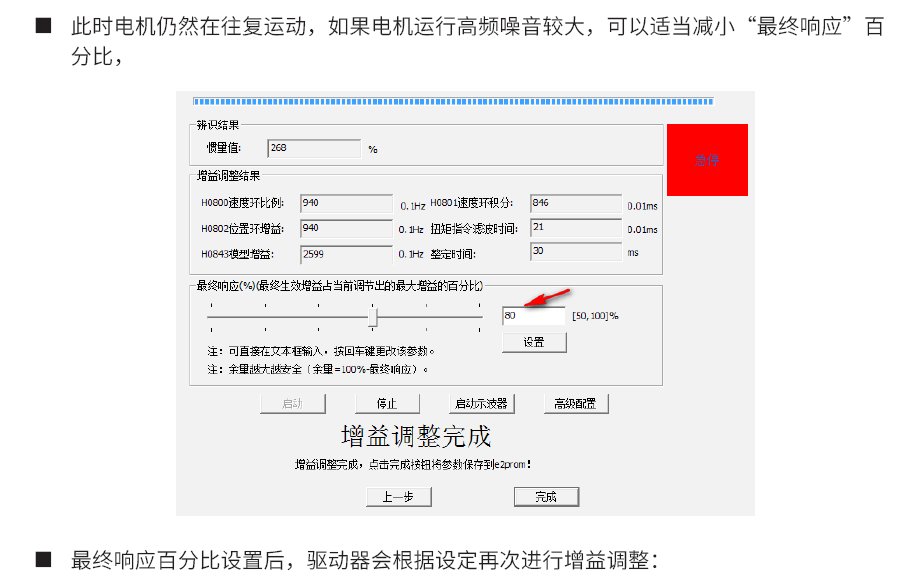 /
InoDriverShop-直线电机驱动器
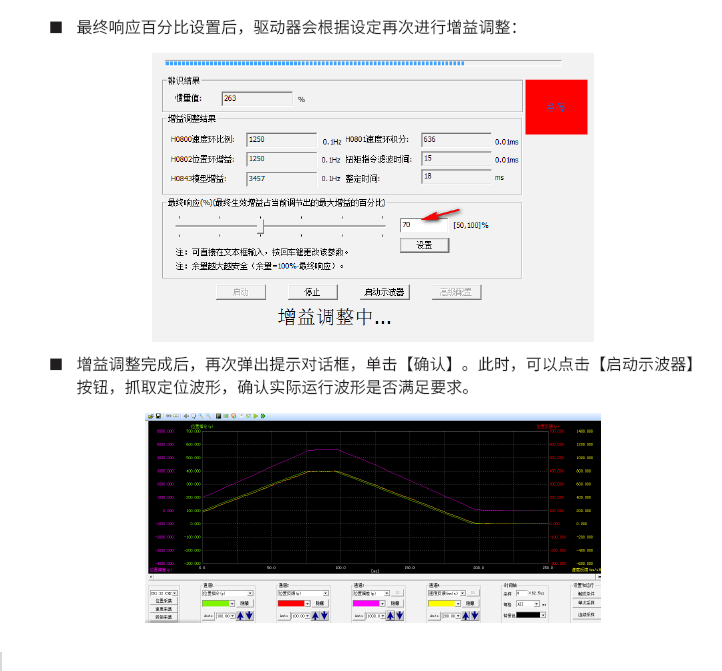 /
InoDriverShop-直线电机驱动器
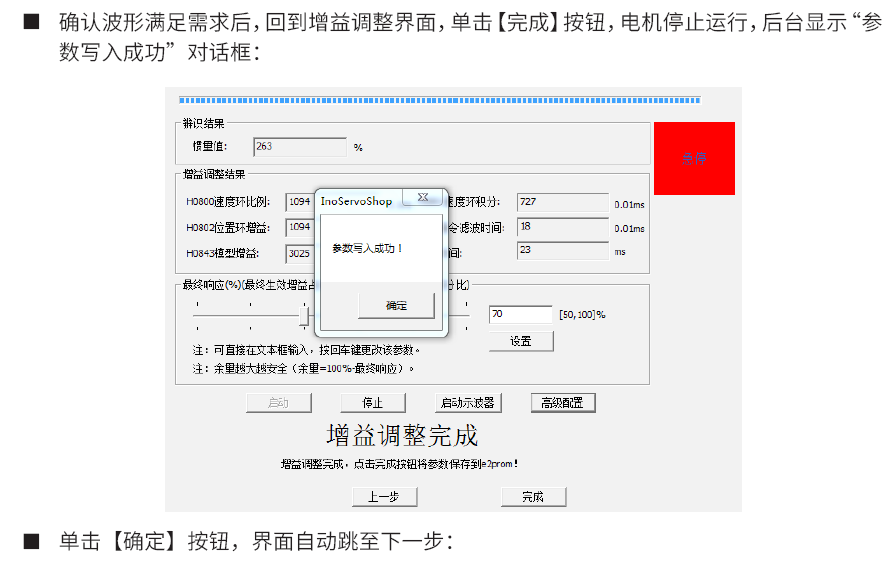 /
InoDriverShop-直线电机驱动器
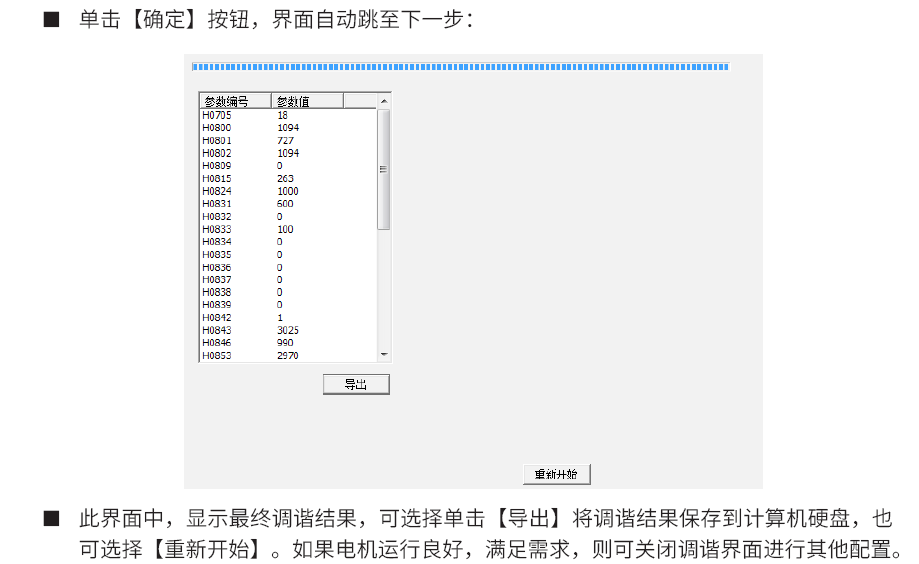 /
第页